Hogyan lesz a háziszabályzatból alkalmazásprofil? Ilácsa SzabinaOSZK KI Könyvtári Szabványosítási IrodaNetworkshop, 2021.04.09.
[Speaker Notes: An overview of our experiences and plans]
2 kérdés az alkalmazásprofilokról, amit senki sem mer feltenni
„Metaadat-elemek, szabályzatok és irányelvek csoportja, amelyet egy bizonyos alkalmazás kedvéért definiáltak. (…) Az alkalmazásprofil nem teljes dokumentáció nélkül. Ebben találhatóak az alkalmazásnak megfelelő szabályzatok és jó gyakorlatok”
Ha ennyire fontos, hogy hogy csak most kerül elő?
Tehát lehetséges háziszabályzatot alkalmazásprofillá bővíteni, de miért foglalkozzunk ezzel, ha a jelenlegi formájában is jó volt nekünk?
Milyen módszerek léteznek?
Az ideális módszer függ az állománytól, a kívánt alkalmazásprofil részletességétől.
A Me4DCAP nem csak részfeladatra ad módszertant, hanem a teljes projektre
A Me4DCAP folyamat
A-blokk - szójegyzék
Fontos, hogy a résztvevők ugyanazt a nyelvet beszéljék
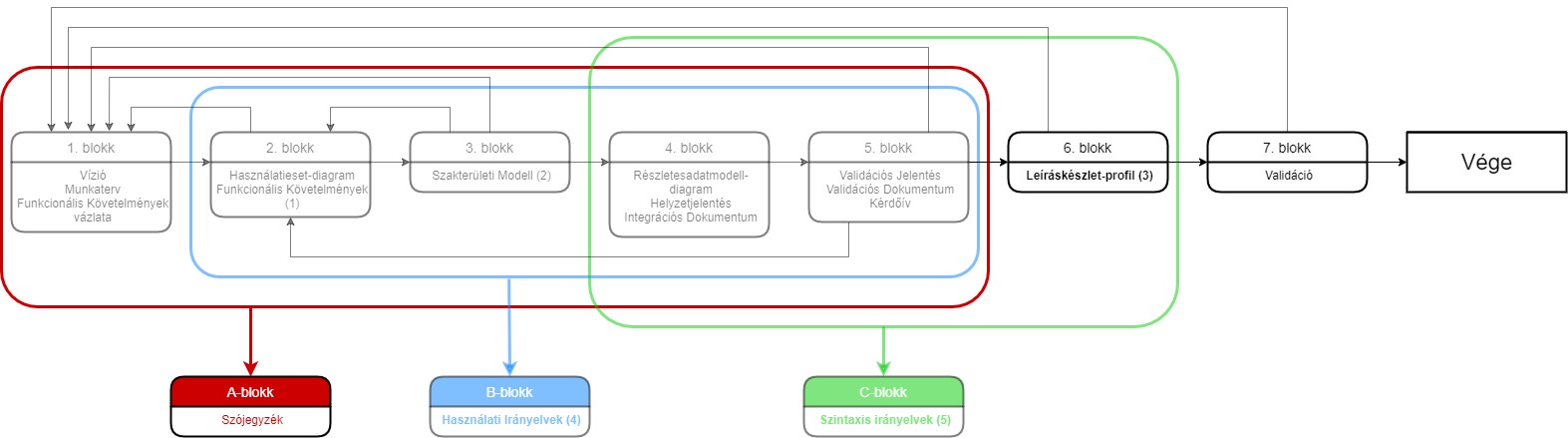 1. blokk – vízió, munkaterv, funkcionális követelmények vázlata
A munkaterv egy tisztán adminisztratív dokumentum
Vízió: mi a célunk a profillal, max. 200 szó
Funkcionális követelmények vázlata: lista a funkcionális követelményekről, csak röviden fejtse ki a követelményeket, követelményenként maximum 2 sorban
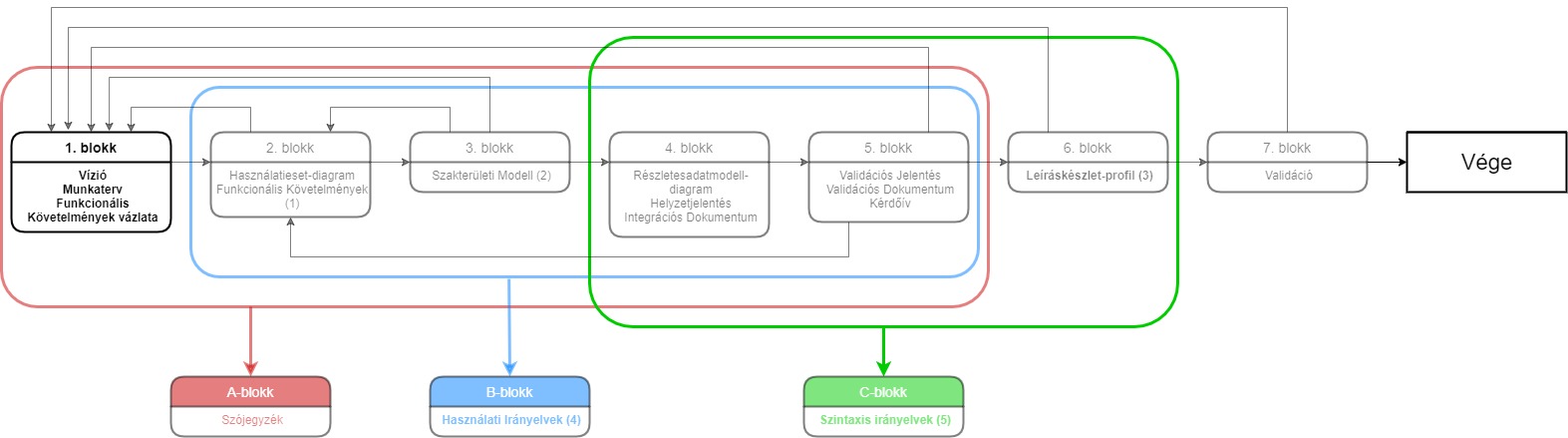 2. blokk – használatieset-diagram, funkcionális követelmények
A használatieset-diagram a rendszer funkcióit írja le.
A használati esetek azok a forgatókönyvek, amelyek bemutatják, hogy milyen műveletek végezhetők az adott rendszerben.
A funkcionális követelmények tulajdonképpen az eddigiek összegzése és részletező kifejtése.
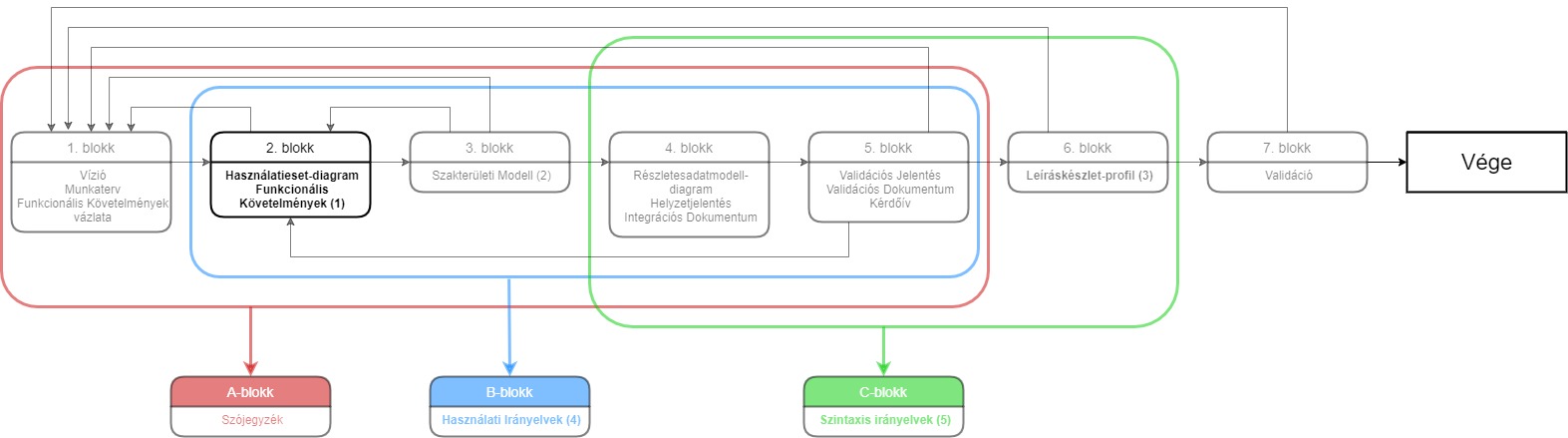 B-blokk – használati irányelvek
A metaadat-leírást készítőknek szóló dokumentum, amely azt tartalmazza, hogy hogyan rögzítjük az adatértékeket
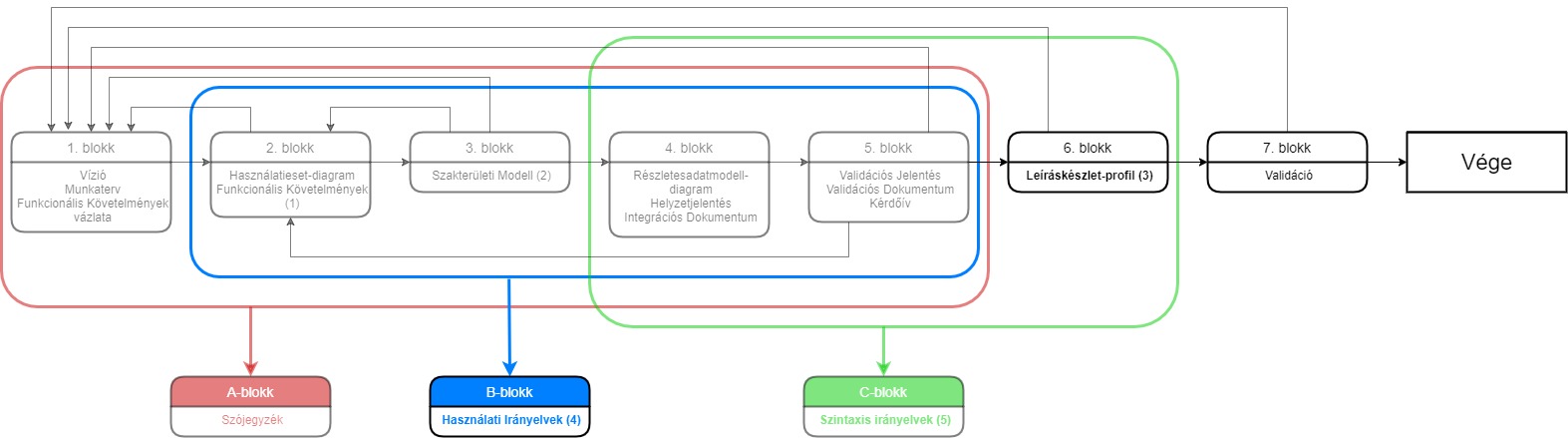 3. blokk – szakterületi modell
A szakterületi modell az alaprajzunk az alkalmazásprofil felépítéséhez.
Mik azok a „dolgok”, amiket leírunk és
Mi ezek között a kapcsolat?
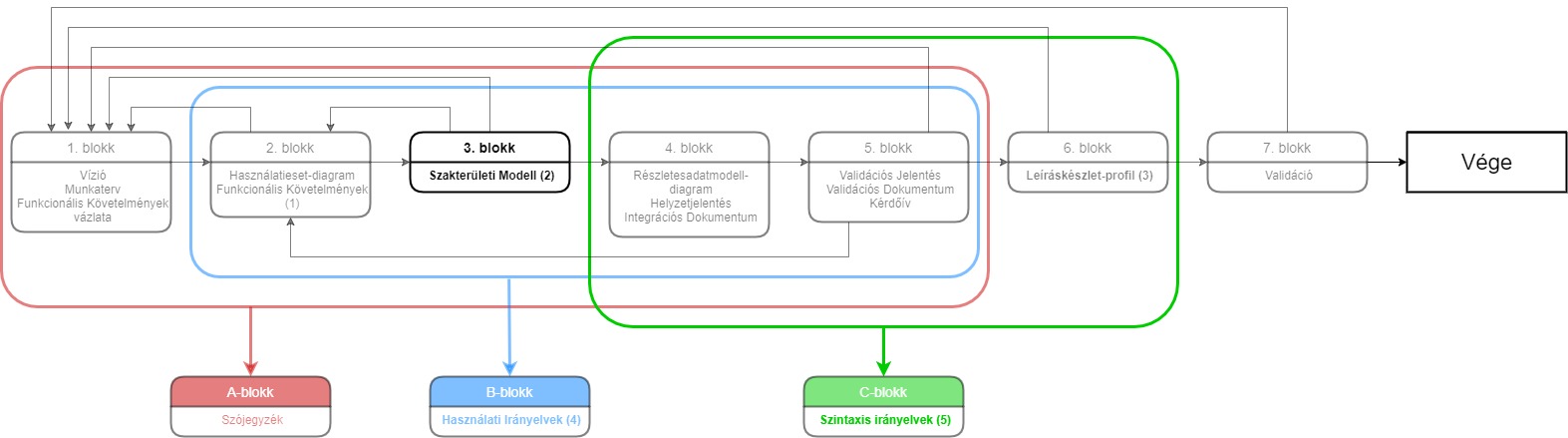 4. blokk – részletesadat-diagram, helyzetjelentés, integrációs dokumentum
Részletesadatmodell-diagram a szakterületi modell részletezése
Helyzetjelentés: milyen sémák léteznek, amik azt írják le, amit mi szeretnénk, és melyik hogyan fejezi ki ezeket.
Integrációs dokumentum: táblázat az alkal-mazandó ismérvekről és megkötéseikről
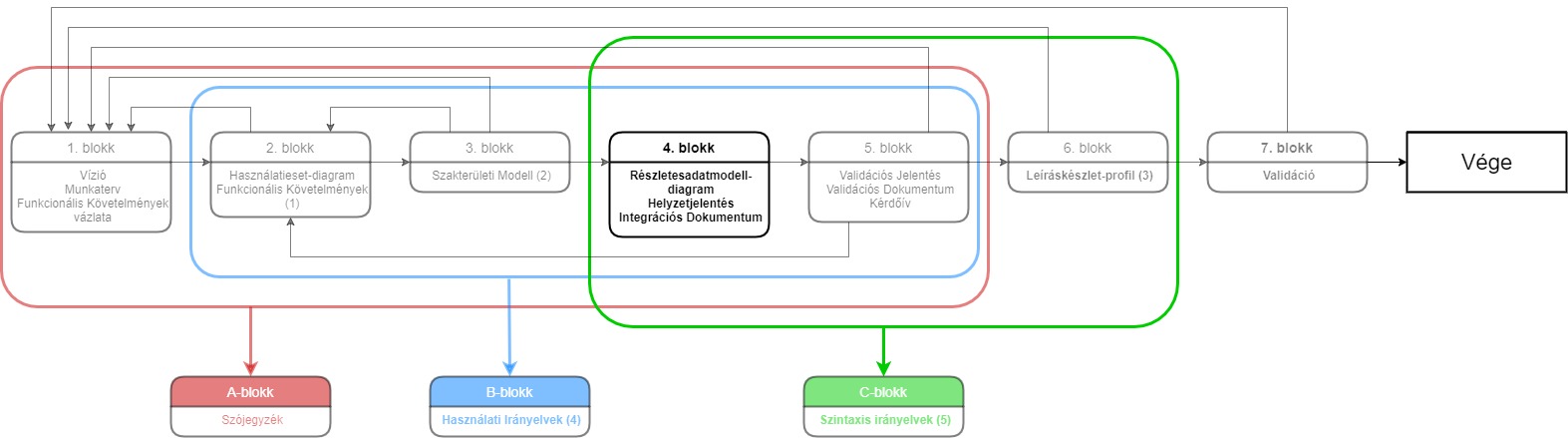 C-blokk – szintaxis irányelvek
Ez az a szakasz, ahol a választott formátum sajátosságaival kiegészítjük az alkalmazásprofilunkat
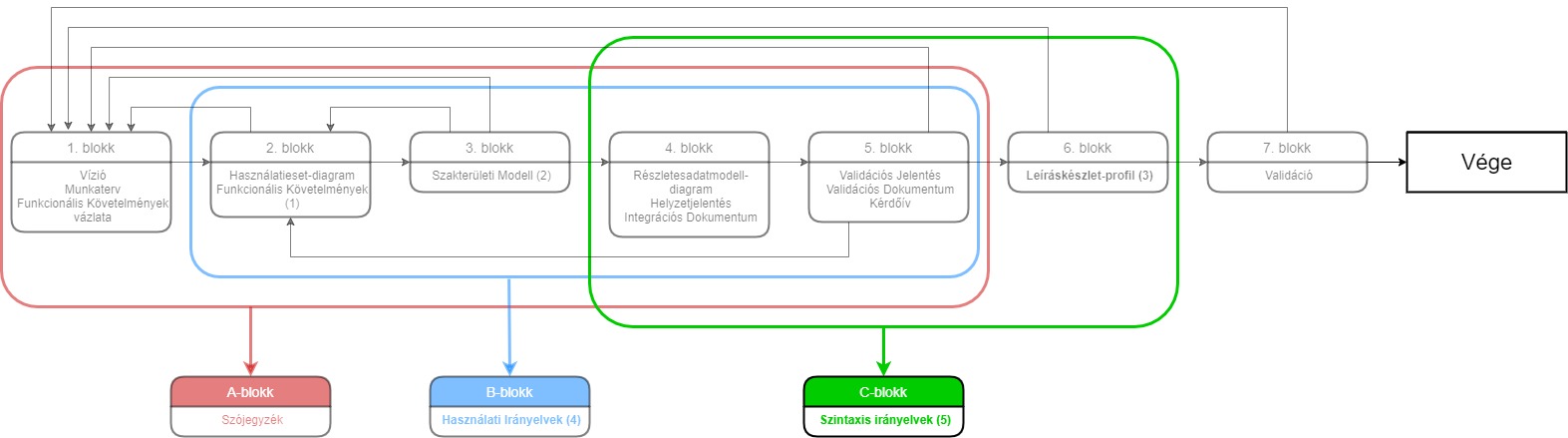 5. blokk – validációs jelentés, validációs dokumentum, kérdőív
Az első tesztfázis
„Papíron” végezzük
Azt ellenőrizzük, hogy amink eddig van, az megfelel-e a vízióban megfogalmazottaknak.
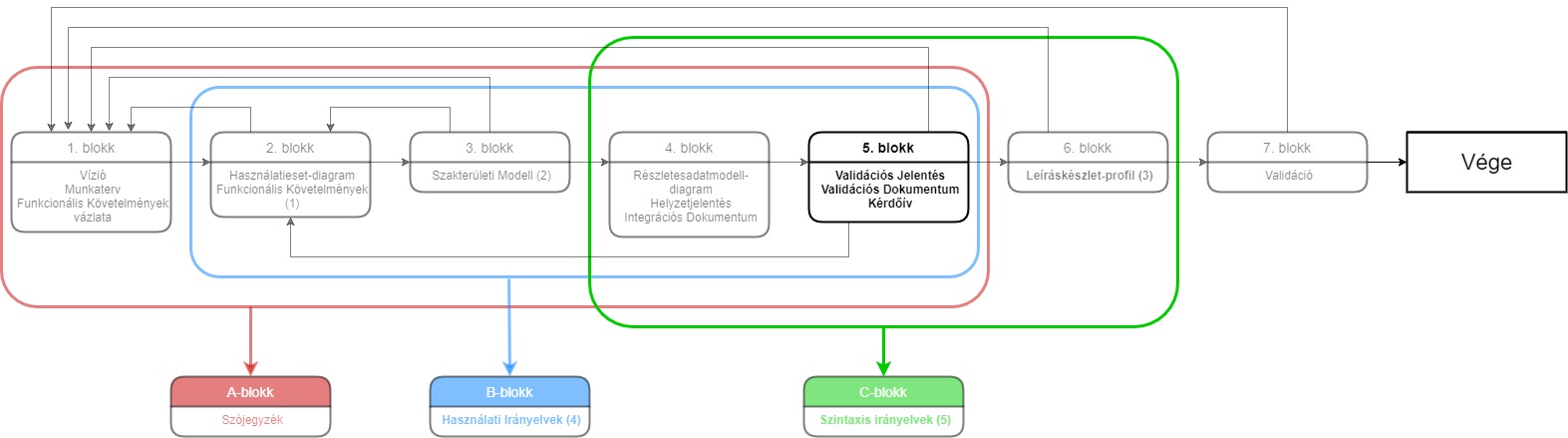 6. blokk – leíráskészlet-profil
Az alkalmazásprofil „gerince”
Géppel olvasható dokumentáció a leíráskészlethez tartozó megszorításokról
Milyen elemek szerepelhetnek a leírásban
Számossági megszorítások, szótárkódolási sémára vonatkozó megszorítások, stb.
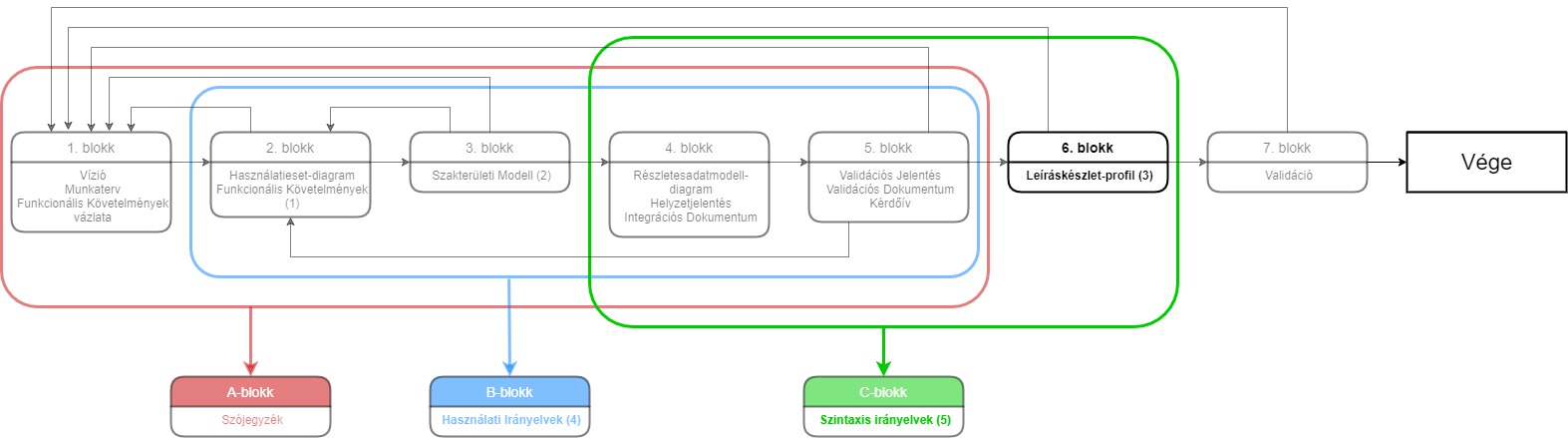 7. blokk - validáció
A második, gyakorlati tesztfázis
Mindennapi munkát utánzó környezetben és mintán végezzük
A tapasztalatok begyűjtése után visszacsatolás az elejére
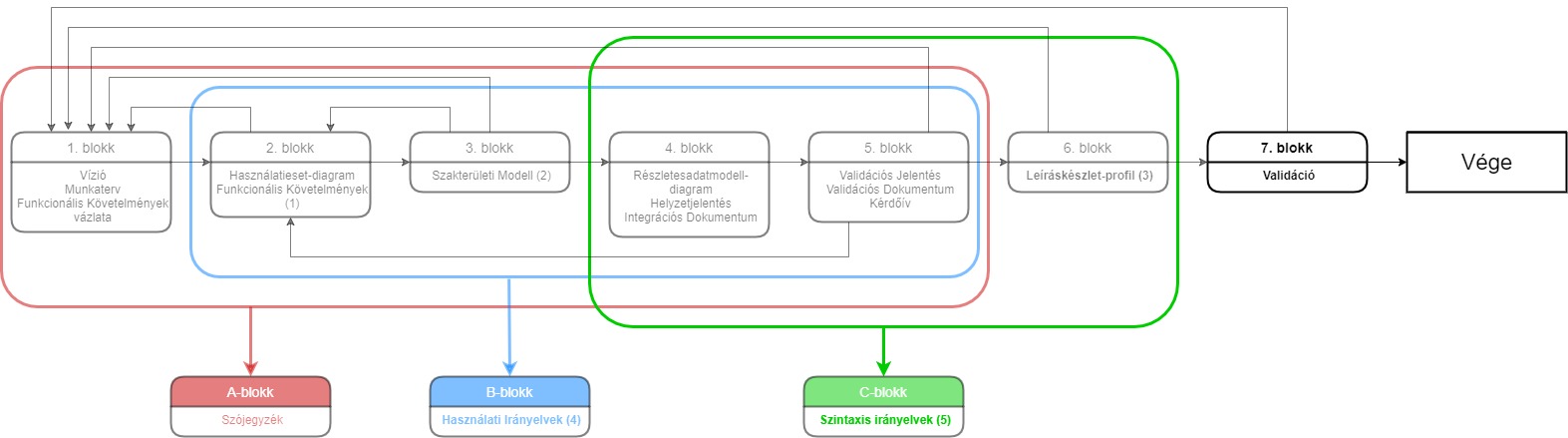 Miben segít a KöSZI?
A KöSZI tervez tanfolyamokat, illetve konzultációs lehetőségeket biztosítani alkalmazásprofil-fejlesztés témában
A KöSZI létre fog hozni alap RDA-alkalmazásprofilokat, ám a finomhangolás intézményi feladat lesz
Köszönöm a figyelmet!